Inviting an Authorized User
How-To with Transact
In the left hand menu, click on “My Account”
In your account settings is a Payers section	- click on the hyperlink to send a payer invitation
The Payer Invitation requires the payer’s name and email address
You can select to give the invited payer access to your statements
You can even send a message with your invitation
Once the email invitation is sent, you’ll see the confirmation screen
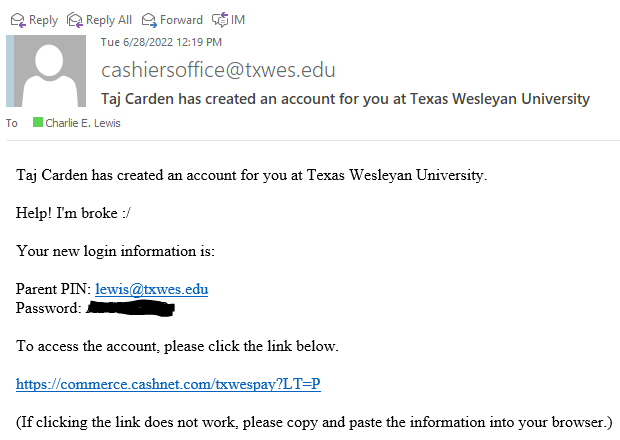 The payer email invitation will give them a temporary with their username as the email you supplied